Challenges and Trends in Fatal Crash Types
Everybody Gets Home Summit
May 2023
Richard Klepner – Deputy Director
Overview
Introduction
Data Review
Priority Area Program Review
Project Funding
Sources
Analysis through crash reports
Delaware State Police Annual Statistical Report
National Highway Traffic Safety Administration - Fatal Analysis Reporting System
US DOT Office of Highway Policy Information – Highway Statistics Series
Mission Statement
The Office of Highway Safety is committed to improving safety on Delaware roadways through the administration of federal highway safety funds and the development and implementation of highway safety programs to promote safe behaviors by all roadway users to reduce and eliminate injuries and fatalities.
Ongoing Highway Safety Challenges
[Speaker Notes: Long term trend of fatal crashes and fatalities steadily increasing over the last 10 years.  Seeing significant increases into 2021 and 2022.  2023 following similar trends to 2022 totals.]
National Traffic Fatalities
[Speaker Notes: 42% increase in traffic fatalities between 2013 to 2021]
Vulnerable Users Fatalities - National
[Speaker Notes: 30% increase in motorcycle fatalities
54% increase in pedestrian fatalities
32% increase in bicycle fatalities]
Fatal Crash Data cont.
[Speaker Notes: 2021 was the highest year on record for motorcycle fatalities.  Possibly of extended riding season is contributing to increases.]
Fatal Crash Data cont.
[Speaker Notes: Delaware continues to be one of the highest ranked states in pedestrian fatalities per capita.  Pedestrian fatalities contribute to between 20-25% of roadway fatalities yearly.]
Traffic Fatalities Through the Year
169 Fatalities from May 1st 2022 – April 30, 2023
[Speaker Notes: 169 Fatalities from May 1st 2022 – April 30, 2023]
Traffic Fatalities By Month - Delaware
Fatality by Roadway User
Fatal Crash Data (cont.)
[Speaker Notes: Over the last few years, time period have shifted from 12 AM – 3 AM for fatal crashes to 6 PM – 9 PM and 9 PM – 12 AM. Emphasis on increased impaired driving and speeding during those times.

Demographics are also changing with fatalities.  Traditionally, 35-54 age groups were highest occurrences of roadway fatalities, but that has shifted to 65 and older.  65+ is a fast growing age group in Delaware and continued monitoring will need to be done to address traffic safety issues concerning that population.]
Fatal Crashes Continued
Previous five years:
40% of fatal crashes involved impairment
44% of passenger vehicle occupants were not wearing a seat belt
34% of fatal crashes were speeding related
71% of speeding related crashes were on roadways with 50 MPH or higher speed limits
44% of motorcycle fatalities involved not a wearing a helmet


*Please note that many 2022 final reports have not been completed and these percentages are expected to increase.
Fatality Crash Factors
Other General Data
[Speaker Notes: According to FHWA figures, 83% of Delawareans have a driver’s licensed 
This is the 2nd highest ratio in the US]
OHS Program Areas
Impaired Driving
Alcohol & Drug

Occupant Protection
Child Passenger Safety 

Distracted Driving

Speed Management
Motorcycle Safety
Rider & Motorist

Teen Driver

Aging Driver

Pedestrian Safety

Traffic Records
[Speaker Notes: OHS efforts and funding are not limited to these programs, and projects would be reviewed on an individual basis for funding.]
Community Engagement/Public Participation
Public Participation and Engagement- is a process that proactively seeks full representation from communities, considers public comments and feedback, and incorporates that feedback into a project, program, or plan.
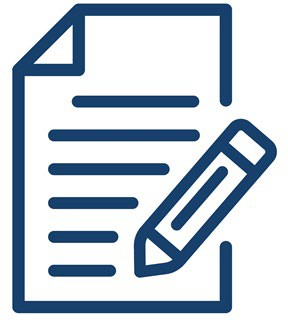 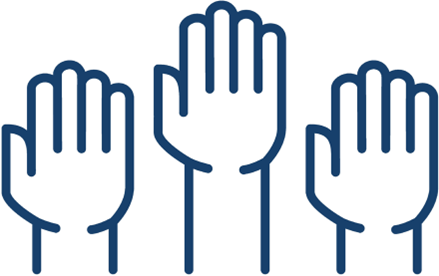 Source: Promising Practices for Meaningful Public Involvement in Transportation Decision-making
Traffic Safety Survey
QR code for a brief survey 

Your completion of the survey is vital for us in developing our FY 24 – FY 26 Triennial Highway Safety Plan.  

We hope to identify new partners and new projects through the completion of the survey.
Project Funding
OHS provides grant funding to projects/activities which are designed to reduce the number of fatalities and injuries from traffic crashes.
Applicant must be a non-profit organization or other entity such as community groups or churches. Individuals cannot apply.
Government entities and academic institutions are also eligible.
Proposed projects must occur within Delaware.


State of Delaware - Office of Highway Safety (OHS) - Grant Information (ohs.Delaware.gov/grants)
Questions?
THANK YOU

Richard Klepner
Deputy Director
Richard.Klepner@delaware.gov

Delaware Office of Highway SafetyDSHS_OHS@delaware.gov
302-744-2740